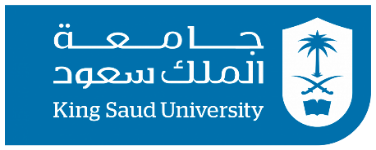 Epidemiology of  Diabetes mellitus
Presented by 

Dr Leena Baghdadi 
MBBS, Master CliEpi, PhD ClinEpi
Assistant Professor & Clinical Epidemiologist | Family & Community Medicine| College of Medicine | KSU
This presentation was prepared by Dr Armen Torchyan ,Department of Family & Community Medicine King Saud University
Learning Objectives
At the end of the presentation the students should be able to:
To list the types of Diabetes Mellitus
To describe the prevalence of Diabetes Mellitus  
To recognize the importance of diagnostic criteria for estimating the prevalence of diabetes mellitus 
To discuss the risk factors and complications of type II diabetes mellitus
Diabetes Mellitus
Definition
   		A metabolic disorder of multiple aetiology characterized by chronic hyperglycaemia with disturbances of carbohydrate, fat and protein metabolism resulting from defects in insulin secretion, insulin action or both.
Main types of diabetes
Type 1 (5-10%) – due to autoimmune β-cell destruction, usually leading to absolute insulin deficiency. Usually affects younger age group (not always)

Type 2  (90 - 95%) – due to a progressive loss of β-cell insulin secretion frequently on the background of insulin resistance. Usually older age group (not always).

Gestational diabetes - diabetes diagnosed in the second or third trimester of pregnancy that was not clearly overt diabetes prior to gestation

Specific types of diabetes due to other causes - e.g., neonatal, maturity-onset diabetes of the young, diseases of the exocrine pancreas, drug- or chemical-induced diabetes.

Impaired glucose tolerance (IGT) and impaired fasting glycaemia (IFG) - intermediate conditions in the transition between normal blood glucose levels and diabetes (especially type 2).
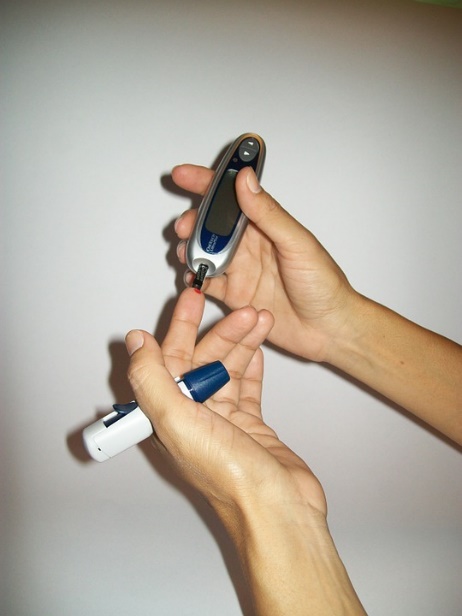 Symptoms
Increase frequency of Urine (pee) 
Increase thirst
Weight loss
Increase appetite
Blurred vision
Tingling hands and feet 
Easy fatigability 
Dry skin
Slow healing wounds
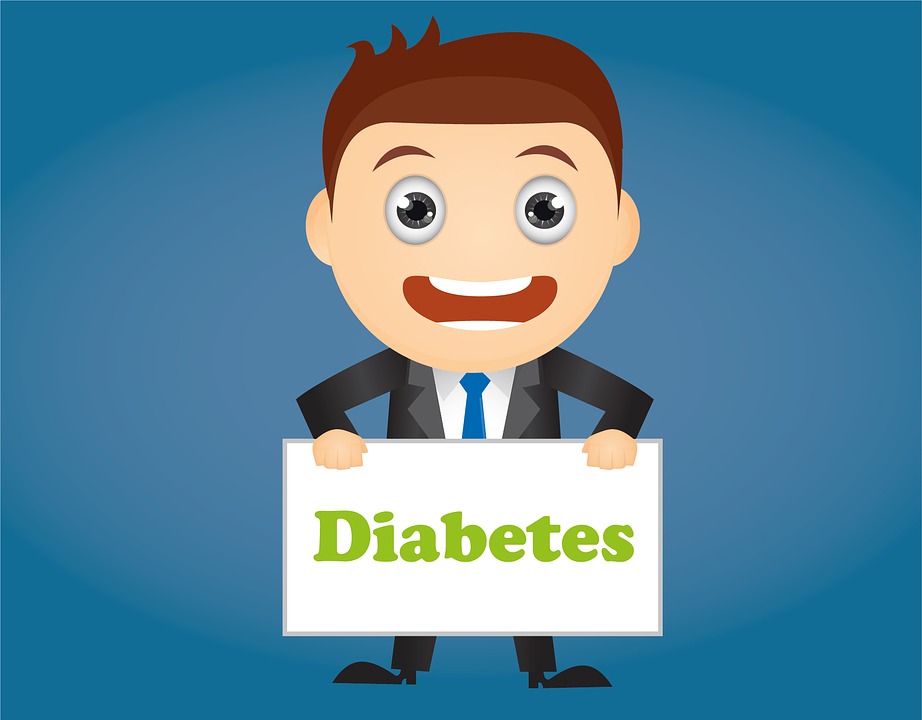 CDC, 2018
Key facts
The number of people with diabetes has risen from 108 million in 1980 to 422 million in 2014.
The global prevalence of diabetes* among adults over 18 years of age has risen from 4.7% in 1980 to 8.5% in 2014.
Diabetes prevalence has been rising more rapidly in middle- and low-income countries.
Diabetes is a major cause of blindness, kidney failure, heart attacks, stroke and lower limb amputation.
In 2015, an estimated 1.6 million deaths were directly caused by diabetes. Another 2.2 million deaths were attributable to high blood glucose in 2012**.
Almost half of all deaths attributable to high blood glucose occur before the age of 70 years. WHO projects that diabetes will be the seventh leading cause of death in 2030.
Healthy diet, regular physical activity, maintaining a normal body weight and avoiding tobacco use are ways to prevent or delay the onset of type 2 diabetes.
Diabetes can be treated and its consequences avoided or delayed with diet, physical activity, medication and regular screening and treatment for complications.
*   Defined as FBG ≥ 7 mmol/L, or on medication for raised blood glucose, or with a history of diagnosis of diabetes.
** High blood glucose is defined as a distribution of  FBG in a population that is higher than the theoretical distribution that would minimize
   risks to health (derived from epidemiological studies). High blood glucose is a statistical concept, not a clinical or diagnostic category
Top 10 causes of death
World, 2015
EMRO, 2015
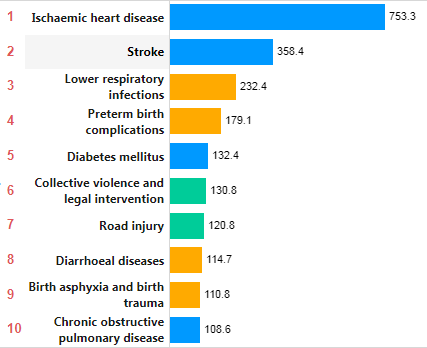 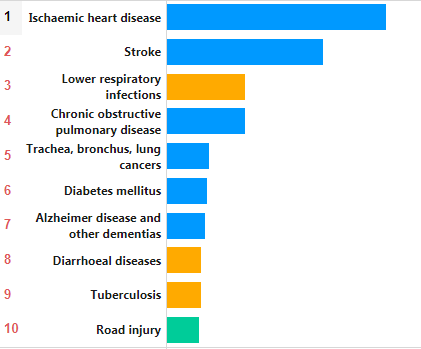 Crude death rates (per 100,000)
Global Health Observatory (GHO) data
Estimated age-adjusted prevalence of diabetes in adults(20-79 years), 2017
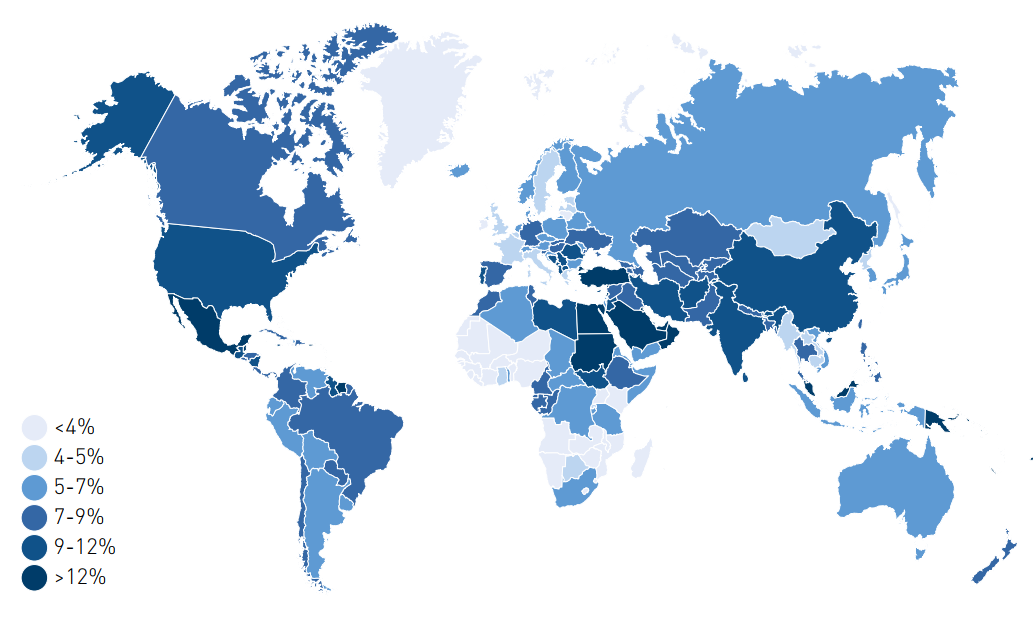 Source: IDF 2017
Estimated prevalence and number of people with diabetes (adults 18+ years)
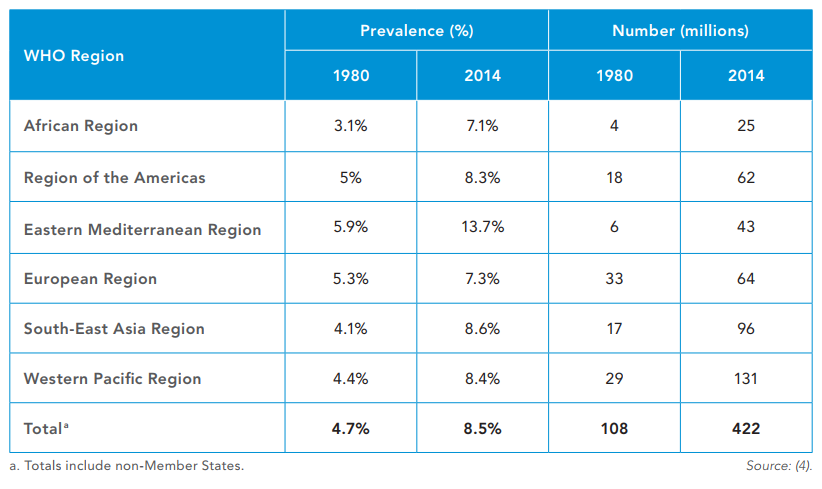 Source, WHO 2016
Trends in prevalence of diabetes, 1980–2014,by country income group
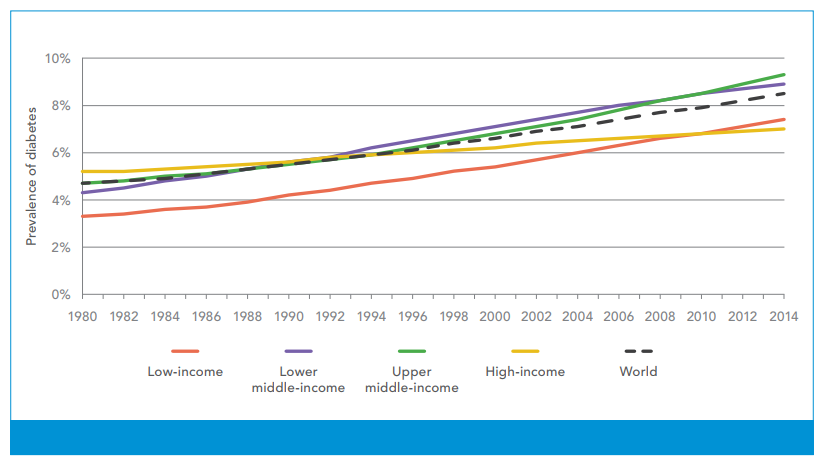 Source, WHO 2016
Trends in prevalence of diabetes, 1980–2014,by WHO region
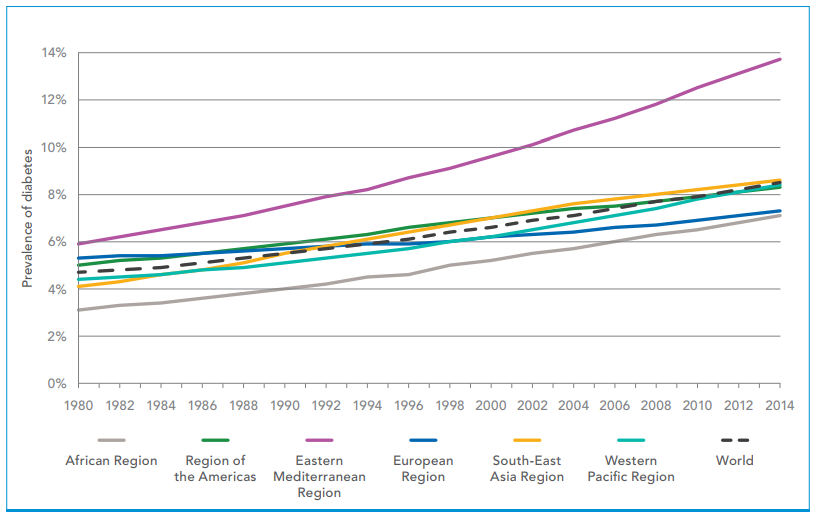 Source, WHO 2016
High blood glucose age-standardized mortality rates per 100000 by WHO region, age 20+, 2012
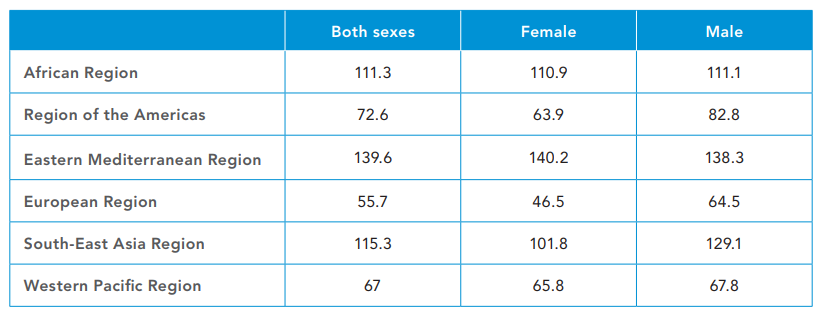 Source, WHO 2016
Percentage of all deaths attributable to high blood glucose for adults aged 20–69 years, by WHO region and sex, 2000 and 2012
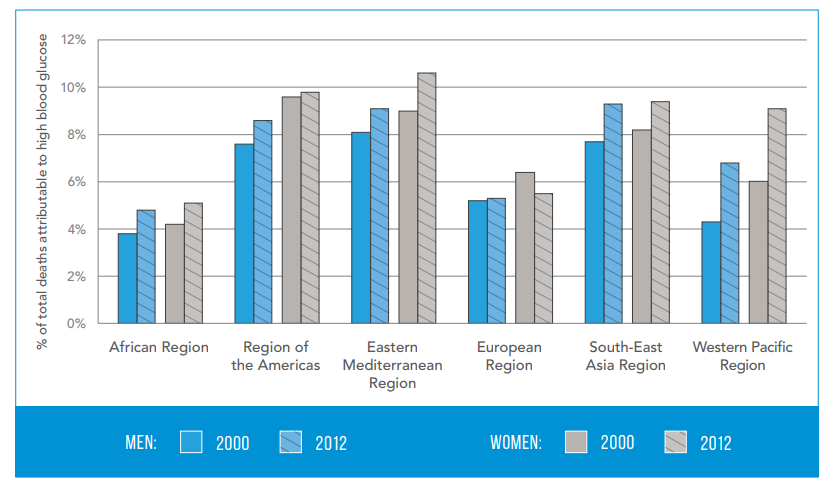 Source, WHO 2016
Percentage of all-cause deaths globally attributed to high blood glucose in men, 2012
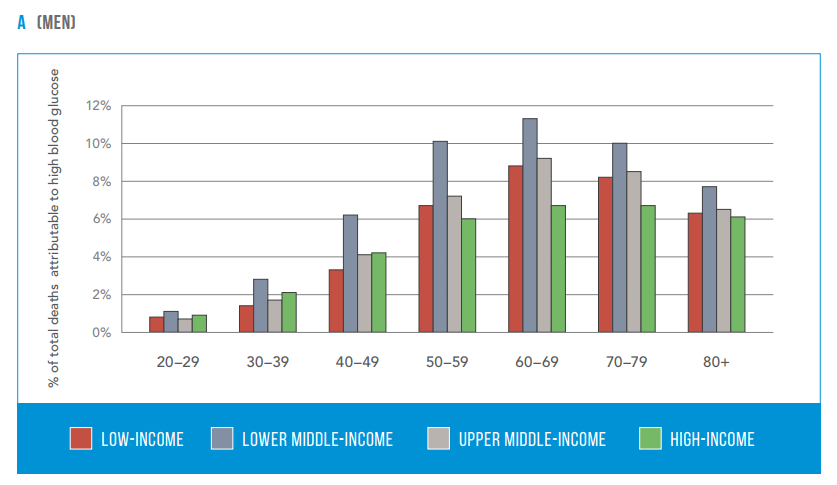 Source, WHO 2016
Percentage of all-cause deaths globally attributed to high blood glucose in women, 2012
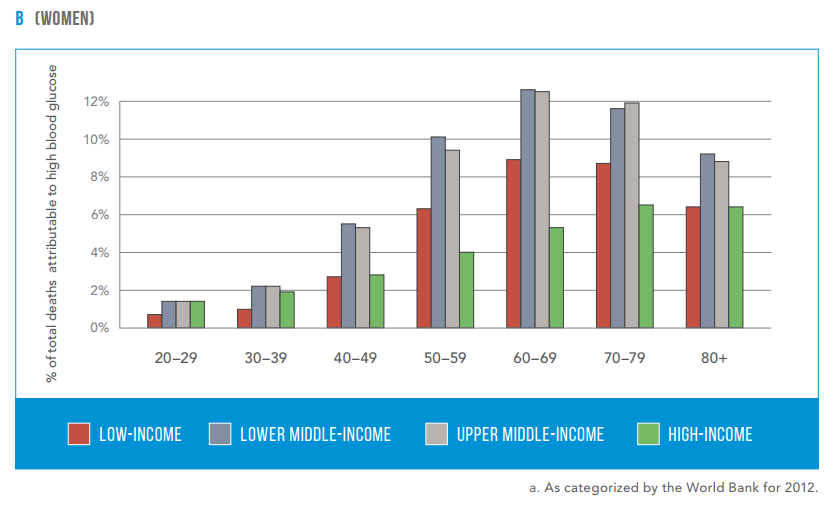 Source, WHO 2016
Diabetes prevalence (% of population ages 20 to 79)
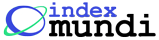 Trends in age-standardized prevalence of diabetesin Saudi Arabia
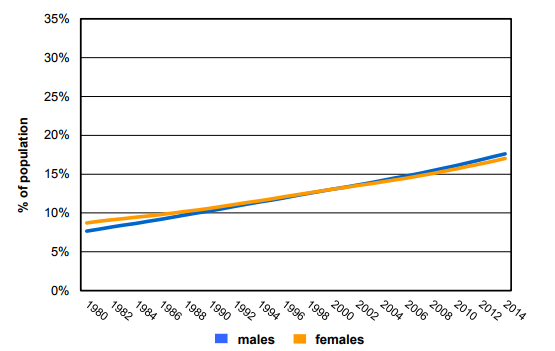 WHO Diabetes country profiles, 2016.
Common diabetes complications
Loss of vision 
End-stage renal disease 
Cardiovascular events 
Lower extremity amputations
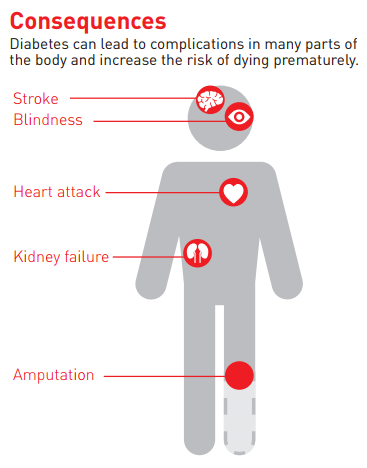 Source, WHO 2016
Loss of vision
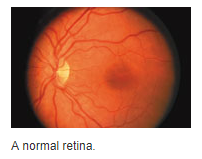 Diabetic retinopathy caused 1.9% of moderate or severe visual impairment globally and 2.6% of blindness in 2010.
Studies suggest that prevalence of any retinopathy in persons with diabetes is 35% while proliferative (vision-threatening) retinopathy is 7%.
However, retinopathy rates are higher among: people with type 1 diabetes; people with longer duration of diabetes; Caucasian populations; and possibly among people of lower socioeconomic status
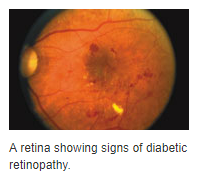 Source, WHO 2016
Source, AAO 2018
End-stage renal disease
Pooled data from 54 countries show that at least 80% of cases of end-stage renal disease (ESRD) are caused by diabetes, hypertension or a combination of the two.
The proportion of ESRD attributable to diabetes alone ranges from 12–55%.
The incidence of ESRD is up to 10 times as high in adults with diabetes as those without.
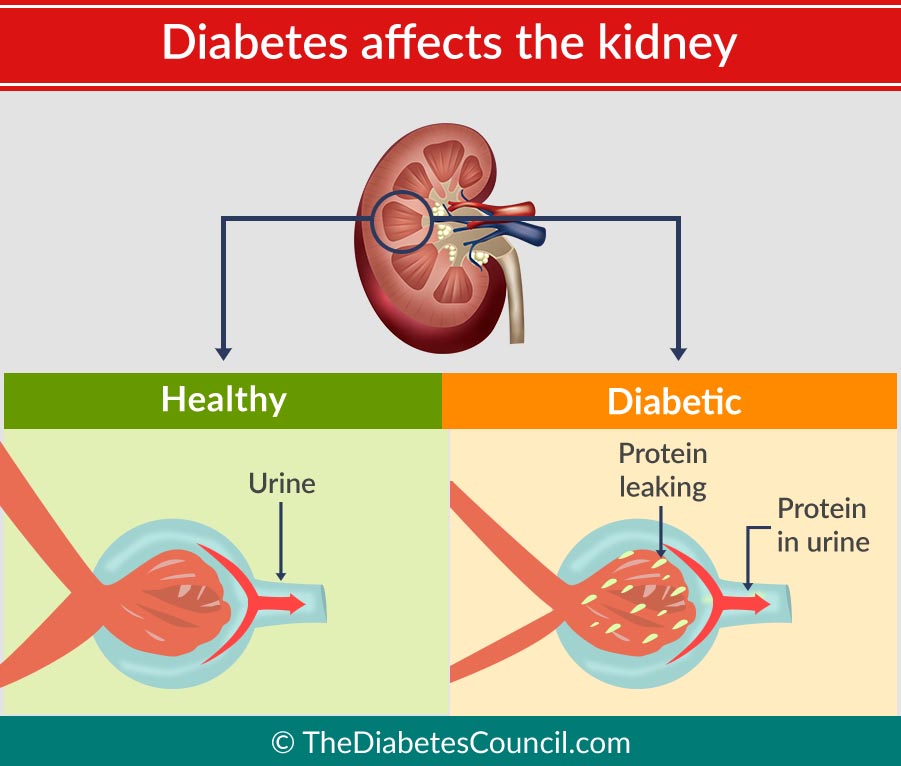 Cardiovascular events
Adults with diabetes historically have 2-3 times higher rate of cardiovascular disease (CVD) than adults without diabetes.
The risk of cardiovascular disease increases continuously with rising fasting plasma glucose levels, even before reaching levels sufficient for a diabetes diagnosis.
Almost 7 in 10 people with diabetes over age 65 will die of some type of heart disease. About 1 in 6 will die of stroke.
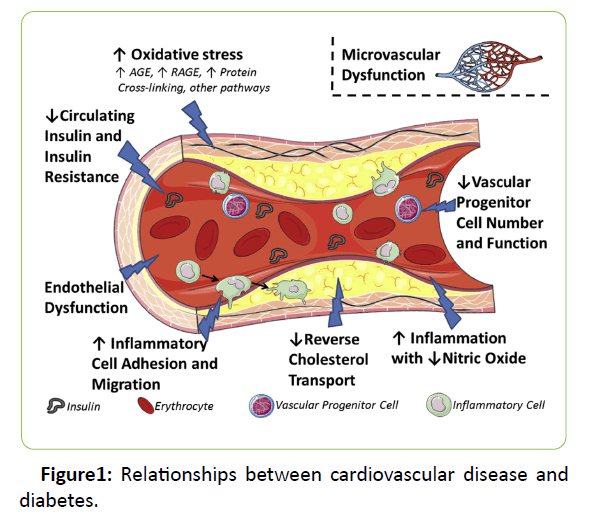 Source, iMedpub
Lower extremity amputations
Diabetes appears to dramatically increase the risk of lower extremity amputation because of infected, non-healing foot ulcers.
Rates of amputation in populations with diagnosed diabetes are typically 10 to 20 times those of nondiabetic populations.
Encouragingly several studies show a 40% to 60% reduction in rates of amputations among adults with diabetes during the past 10–15 years in western countries.
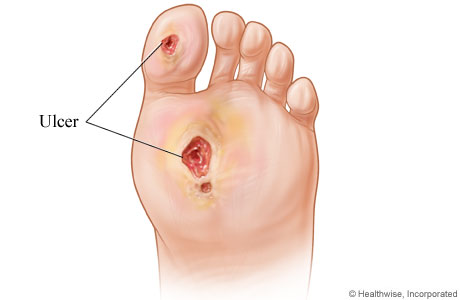 Risk factors
Genetic factors
 
May play a part in development of all types; autoimmune disease and viral infections may be risk factors in Type I DM. 

Twin studies
Family history
Compared with individuals without a family history of type 2 diabetes, individuals with a family history in any first degree relative have a two to three-fold increased risk of developing diabetes.
 The risk of type 2 diabetes is higher (five- to six fold) in those with both a maternal and paternal history of type 2 diabetes . 
The risk is likely mediated through genetic, anthropometric (body mass index, waist circumference), and lifestyle (diet, physical activity, smoking) factors.
Obesity
Contributes to the resistance to endogenous insulin.
RR risk of DM in females (ref. BMI < 22)
22-23   	               3.0
24-25	               5.0
> 31		             40.0
(Colditz & al, Ann Int Med, 1995, 122; 481-6)
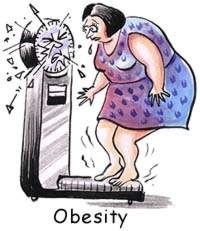 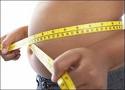 The risk of impaired glucose tolerance (IGT) or type 2 diabetes rises with increasing body weight. 
The Nurses’ Health Study demonstrated an approximately 100-fold increased risk of incident diabetes over 14 years in nurses whose baseline body mass index was >35 kg/m2 compared with those with BMI <22 .
The risk of diabetes associated with body weight appears to be modified by age. 
Obesity acts at least in part by inducing resistance to insulin-mediated peripheral glucose uptake, which is an important component of type 2 diabetes
Fat distribution 

The distribution of excess adipose tissue is another important determinant of the risk of insulin resistance and type 2 diabetes. 
The incidence of type 2 diabetes are highest in those subjects with central or abdominal obesity, as measured by waist circumference or waist-to-hip circumference ratio. 
Intra-abdominal (visceral) fat rather than subcutaneous or retroperitoneal fat appears to be of primary importance.
Physical inactivity.





Prolonged TV watching is associated with a significantly increased risk of type 2 diabetes. Men who watched TV more than 40 h per week had a nearly threefold increase in the risk of type 2 diabetes compared with those who spent less than 1 h per week watching TV.
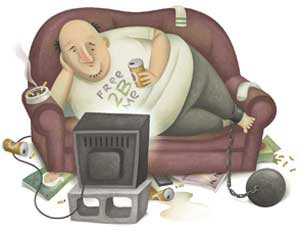 Diet
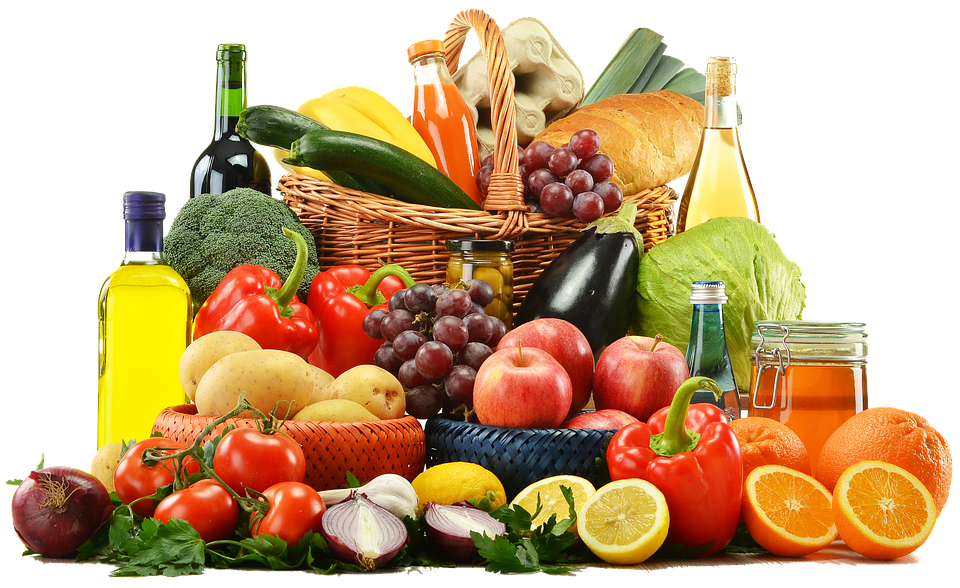 A number of dietary factors have been linked to an increased risk of type 1 diabetes, such as low vitamin D consumption; early exposure to cow's milk or cow's milk formula; or exposure to cereals before 4 months of age. However, none of these factors has been shown to cause type 1 diabetes.
Consumption of red meat, processed meat, and sugar sweetened beverages is associated with an increased risk of diabetes
Fruits, vegetables, nuts, whole grains, and olive oil is associated with a reduced risk. 
It is important to recognize that most studies have used food frequency questionnaires to capture dietary patterns and that none of the food stuffs examined can be considered in isolation. For example, higher meat intake always means more saturated fat intake, relatively lower fruit and vegetable intake, and frequently, higher BMI (body mass index).
Smoking
 Several large prospective studies have raised the possibility that cigarette smoking increases the risk of type 2 diabetes. In a meta-analysis of 25 prospective cohort studies, current smokers had an increased risk of developing type 2 diabetes compared with nonsmokers (pooled adjusted RR 1.4, 95% CI 1.3-1.6). 
A definitive causal association has not been established, a relationship between cigarette smoking and diabetes mellitus is biologically possible based upon a number of observations:
Smoking increases the blood glucose concentration after an oral glucose challenge.
Smoking may impair insulin sensitivity.
Cigarette smoking has been linked to increased abdominal fat distribution and greater waist-to-hip ratio that may have an impact upon glucose tolerance.
Infections
A range of relatively rare infections and illnesses can damage the pancreas and cause type 1 diabetes.
Pregnancy
Pregnancy causes weight gain and increases levels of estrogen and placental hormones, which antagonize insulin.
Medications 
Drugs that are known to antagonize the effects of insulin:
Thiazide diuretics, 
Adrenal corticosteroids, 
Oral contraceptives.
Physiologic or emotional stress
Causes prolonged elevation of stress hormone levels (cortisol, epinephrine, glucagon and growth hormone), which raises blood glucose levels, placing increased demands on the pancreas.
References
Baird J, Jacob C, Barker M, Fall CH, Hanson M, Harvey NC, et al. Developmental Origins of Health and Disease: A Lifecourse Approach to the Prevention of Non-Communicable Diseases. Healthcare. 2017;5(1).
Global report on diabetes. World Health Organization 2016 http://www.diabetesatlas.org/content/global-burden.
Al-Madani A.  Diabetes Complications in the Gulf Countries. Presentation.
Ibtihal Fadhil.  RA/ NCD/ Health promotion and Protection /EMRO/WHO Diabetes and Other Non-Communicable Diseases / EM Regional Perspective. First BA Regional Workshop on the Epidemiology of Diabetes and Other Non-Communicable Diseases ,  Bibliotheca Alexandrina. 5-13 January 2009.
WILD  S, ROGLIC G, GREEN A, SICREE R, KING R. Global Prevalence of Diabetes. Estimates for the year 2000 and projections for 2030. DIABETES CARE 2004; 27 (5):1047-53.
NT, Nguyen XM, Lane J, Wang P. Relationship between obesity and diabetes in a US adult population: findings from the National Health and Nutrition Examination Survey, 1999-2006. Obes Surg 2011; 21:351.
Colditz GA, Willett WC, Rotnitzky A, Manson JE. Weight gain as a risk factor for clinical diabetes mellitus in women. Ann Intern Med 1995; 122:481.
Biggs ML, Mukamal KJ, Luchsinger JA, et al. Association between adiposity in midlife and older age and risk of diabetes in older adults. JAMA 2010; 303:2504.
DeFronzo RA, Ferrannini E. Insulin resistance. A multifaceted syndrome responsible for NIDDM, obesity, hypertension, dyslipidemia, and atherosclerotic cardiovascular disease. Diabetes Care 1991; 14:173.
Friedman JE, Dohm GL, Leggett-Frazier N, et al. Restoration of insulin responsiveness in skeletal muscle of morbidly obese patients after weight loss. Effect on muscle glucose transport and glucose transporter GLUT4. J Clin Invest 1992; 89:701. Mokdad AH, Ford ES, Bowman BA, et al. Prevalence of obesity, diabetes, and obesity-related health risk factors, 2001. JAMA 2003; 289:76.
Helmrich SP, Ragland DR, Leung RW, Paffenbarger RS Jr. Physical activity and reduced occurrence of non-insulin-dependent diabetes mellitus. N Engl J Med 1991; 325:147.
Nguyen 
Del Prato S, Bonadonna RC, Bonora E, et al. Characterization of cellular defects of insulin action in type 2 (non-insulin-dependent) diabetes mellitus. J Clin Invest 1993; 91:484.
Thank You